2

































































+
2

































































+
Организация технической работы станции
Общие требования
2

































































+
15.1. Порядок использования технических средств станции устанавливается техническо-распорядительным актом, которым регламентируется безопасный и беспрепятственный прием, отправление и проследование поездов по станции, безопасность внутристанционной маневровой работы и соблюдение требований охраны труда. Порядок, установленный техническо-распорядительным актом, является обязательным для работников всех служб.
	15.2. Техническо-распорядительный акт станции разрабатывается начальником станции на основе и в полном соответствии с настоящими Правилами, инструкцией по сигнализации на железных дорогах Российской Федерации, инструкцией по движению поездов и маневровой работе на железных дорогах Российской Федерации и Инструкцией по составлению техническо-распорядительных актов железнодорожных станций.
Техническо-распорядительный акт станции проверяется ревизором движения и утверждается:
для станций сортировочных и пассажирских, а также грузовых и участковых в соответствии с перечнем, устанавливаемым начальником железной дороги, - начальником службы перевозок железной дороги и, кроме того, для указанных станций согласовывается руководителями локомотивных и вагонных депо, дистанций пути, сигнализации и связи, электроснабжения и дирекций по обслуживанию пассажиров для пассажирских станций; для остальных станций - начальником отдела перевозок отделения железной дороги, а при отсутствии в составе железной дороги отделений железной дороги - заместителем начальника службы перевозок железной дороги. К техническо-распорядительному акту прилагаются схематический план станции и в зависимости от местных условий необходимые инструкции.
Эксплуатация стрелочных переводов
2

































































+
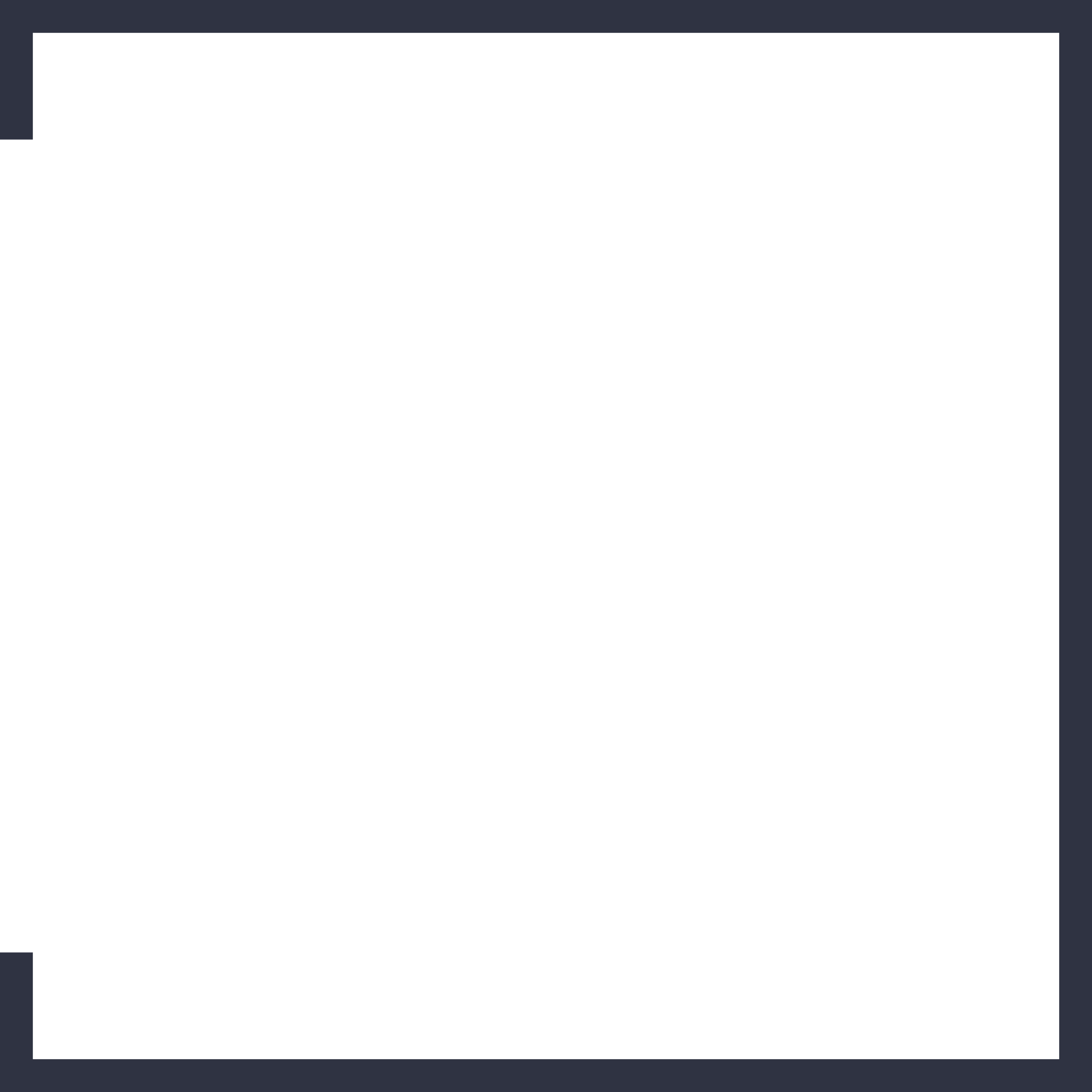 15.3. Стрелки, расположенные на главных и приемо-отправочных путях, а также охранные должны находиться в нормальном положении.
	Нормальным положением для стрелок является: входных на главных путях станций однопутных линий - направление с каждого конца станции на разные пути; входных на главных путях станций двухпутных линий - направление по соответствующим главным путям; всех остальных на главных путях перегонов и станций, за исключением стрелок, ведущих в предохранительные и улавливающие тупики, - направление по соответствующим главным путям; ведущих в предохранительные и улавливающие тупики - направление в эти тупики.
	На станциях малодеятельных линий, где обслуживание двух стрелочных постов осуществляется одним дежурным стрелочного поста, а также где не предусмотрены в штате работники службы перевозок, нормальное положение входных стрелок на главных путях однопутных линий устанавливается начальником отделения железной дороги, а при отсутствии в составе железной дороги отделений железной дороги - главным инженером железной дороги.
Эксплуатация стрелочных переводов
2

































































+
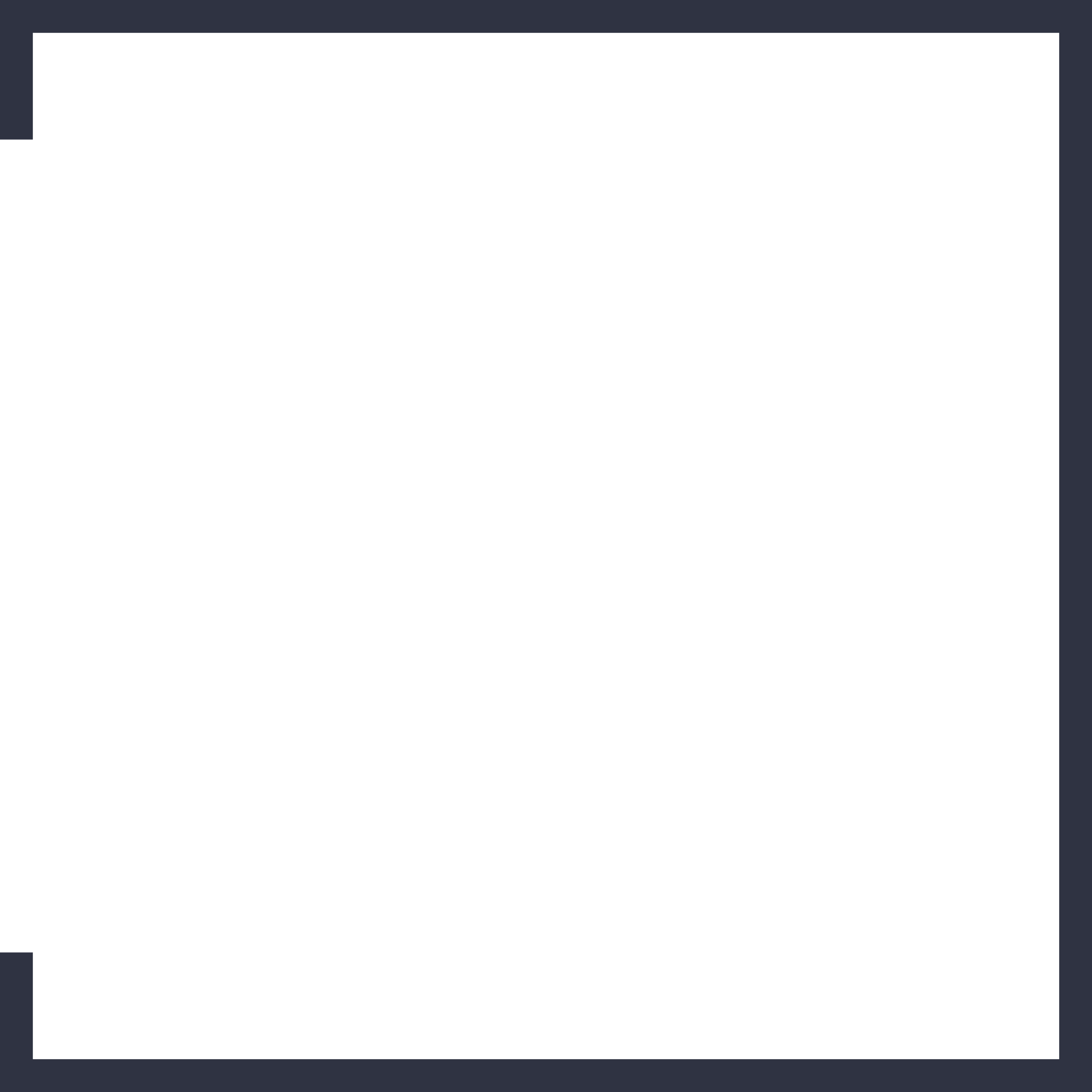 15.4. Стрелочный перевод, уложенный на перегоне, приписывается к одной из соседних станций или же у места ответвления устраивается пост.
Порядок технического обслуживания, освещения, охраны этих стрелочных переводов, а также порядок хранения ключей от стрелок устанавливается начальником отделения железной дороги, а при отсутствии в составе железной дороги отделений железной дороги - главным инженером железной дороги.
	15.5. Каждый пост управления стрелками и сигналами должен находиться в ведении только одного работника, являющегося ответственным за перевод управляемых им стрелок и сигналов и за безопасность движения: станционный пост централизации - в ведении дежурного по станции, исполнительный - дежурного станционного поста централизации, оператора поста централизации, стрелочный пост - дежурного стрелочного поста, пост централизации механизированной и автоматизированной сортировочной горки - дежурного по сортировочной горке или оператора сортировочной горки. Разрешается на станциях обслуживание двух стрелочных постов одним дежурным стрелочного поста, а отдельных стрелок и постов - непосредственно дежурным по станции. Перечень таких станций устанавливается начальником отделения железной дороги, а при отсутствии в составе железной дороги отделений железной дороги - главным инженером железной дороги. На станциях, расположенных на участках с диспетчерской централизацией, ответственным за перевод стрелок и управление сигналами является поездной диспетчер.
Эксплуатация стрелочных переводов
2

































































+
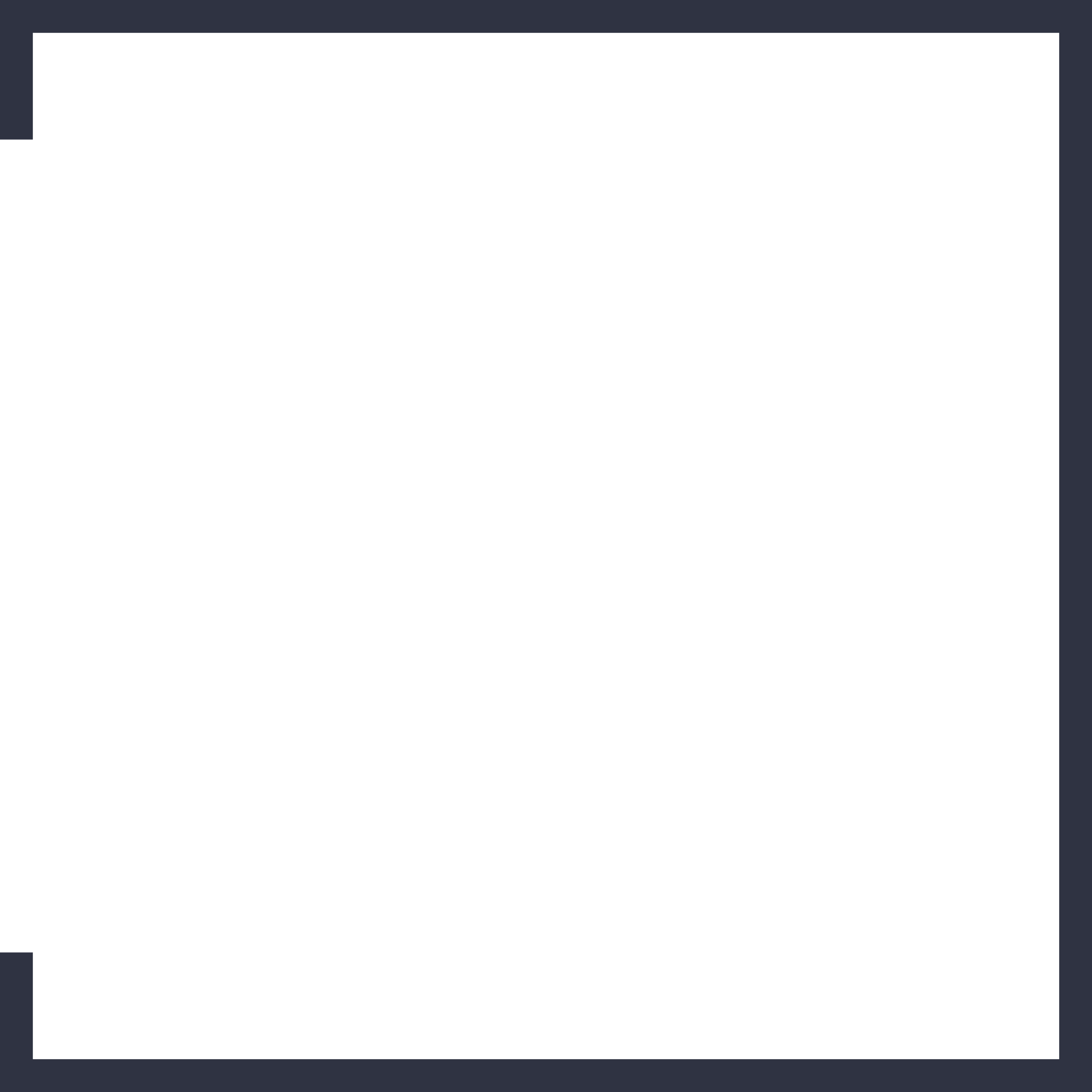 15.6. Для контроля за работой дежурных стрелочного поста на станциях в зависимости от путевого развития, характера и объема маневровой работы назначаются старшие дежурные стрелочного поста. На станциях, перечень которых устанавливается начальником отделения железной дороги, а при отсутствии в составе железной дороги отделений железной дороги - заместителем начальника железной дороги, старшие дежурные стрелочного поста могут назначаться непосредственно для обслуживания поста или одновременно для обслуживания поста и контроля за работой других дежурных стрелочных постов, расположенных в стрелочном районе. На центральные посты диспетчерской централизации и станционные посты централизации на станциях, кроме поездных диспетчеров или дежурных по станции, могут назначаться операторы поста централизации.
	15.7. Перед приемом и отправлением поезда должны запираться стрелки, непосредственно входящие в маршрут приема и отправления, а также охранные.
Перевод централизованных стрелок при приготовлении маршрута для приема и отправления поездов производится дежурным по станции или по его указанию оператором поста централизации. Перевод и запирание нецентрализованных стрелок при приготовлении маршрута для приема или отправления поездов производятся дежурным стрелочного поста, старшим дежурным стрелочного поста или дежурным по станции при обслуживании им стрелок.
2

































































+
Производство маневров
15.13. Маневры на станционных путях должны производиться по указанию только одного работника - дежурного по станции, маневрового диспетчера, дежурного по сортировочной горке или парку, а на участках, оборудованных диспетчерской централизацией, - поездного диспетчера. Распределение обязанностей по распоряжению маневрами указывается в техническо-распорядительном акте станции.
	15.14. Основным средством передачи указаний при маневровой работе должна быть радиосвязь, а в необходимых случаях - устройства двусторонней парковой связи. Подача сигналов при маневровой работе разрешается ручными сигнальными приборами.
Производство маневров
2

































































+
15.16. Маневры производятся со скоростью не более:
60 км/ч - при следовании по свободным путям одиночных локомотивов и локомотивов с вагонами, прицепленными сзади, с включенными и опробованными автотормозами; 40 км/ч - при движении локомотива с вагонами, прицепленными сзади, а также при следовании одиночного специального самоходного подвижного состава по свободным путям; 25 км/ч - при движении вагонами вперед по свободным путям, а также восстановительных и пожарных поездов; 15 км/ч - при движении с вагонами, занятыми людьми, а также с негабаритными грузами боковой и нижней негабаритности 4-й, 5-й и 6-й степеней; 5 км/ч - при маневрах толчками, при подходе отцепа вагонов к другому отцепу в подгорочном парке; 3 км/ч - при подходе локомотива (с вагонами или без них) к вагонам.
	Скорость передвижения подвижного состава по вагонным весам в зависимости от конструкции весов устанавливается в техническо-распорядительном акте станции.
Формирование поездов
15.26. Поезда должны формироваться в полном соответствии с настоящими Правилами, графиком движения и планом формирования поездов. Нормы веса и длины грузовых поездов по направлениям и по каждому участку устанавливаются в графике движения и плане формирования поездов и должны соответствовать типу локомотива, профилю пути на участках обращения поездов и полезной длине приемо-отправочных путей на станциях этих участков, а на электрифицированных линиях - условиям электроснабжения.
		Порядок формирования и пропуска длинносоставных, тяжеловесных, соединенных, а также повышенного веса и длины грузовых поездов устанавливается начальником железной дороги в соответствии с инструкцией МПС России. Нормы веса и длины дальних и местных пассажирских поездов и порядок размещения вагонов в них указываются в книжках расписания движения поездов.
		Порядок прицепки к пассажирским поездам вагонов сверх нормы и следования длинносоставных пассажирских поездов устанавливается МПС России. При постановке в поезд подвижного состава, а также специального подвижного состава вес и длина его определяются в соответствии с таблицами нормативов графика движения поездов, утверждаемых МПС России. Эти таблицы помещаются и в книжках расписания движения поездов.
2

































































+
Формирование поездов
Порядок перевозки людей в грузовых поездах устанавливается МПС России.
		15.34. Не допускается ставить в людские поезда вагоны с опасными грузами, а также порожние цистерны из-под сжиженных газов.
		Порядок постановки вагонов с опасными грузами в воинские людские поезда устанавливается Правилами перевозок опасных грузов по железным дорогам и специальными положениями МПС России.
		15.35. При постановке в грузовые поезда вагоны, занятые людьми, а также вагоны с грузами отдельных категорий, указанных в правилах перевозок грузов на железнодорожном транспорте и Правилах перевозок опасных грузов по железным дорогам, должны иметь соответствующее прикрытие из вагонов с неопасными грузами или порожних вагонов. Расположение в грузовых поездах указанных вагонов производится в соответствии с порядком, установленным Инструкцией по движению поездов и маневровой работе на железных дорогах Российской Федерации, исходя из требований правил перевозок грузов на железнодорожном транспорте, Правил перевозок опасных грузов по железным дорогам и других нормативных актов МПС России.
2

































































+
Постановка локомотивов в поезда
15.47. Действующие электровозы и тепловозы ставятся в голове поезда и управляются машинистом из передней кабины. Тепловозы, имеющие одну кабину управления, и паровозы ставятся в голове поезда для движения передним ходом. В поездах, которые следуют с двумя или тремя действующими локомотивами по всему участку обращения, в голове поезда ставится локомотив, имеющий более мощные компрессоры (паровоздушные насосы). Порядок постановки действующих локомотивов в поезда повышенного веса и длины, а также прицепка к поездам действующих локомотивов, которые следуют на часть участка, и условия их обращения, обеспечивающие безопасность движения, устанавливаются начальником железной дороги. Для маневровых передвижений локомотивов с двумя и более кабинами управления или работающих по системе многих единиц начальник железной дороги в зависимости от местных условий устанавливает порядок управления локомотивом, обеспечивающий безопасность движения и людей. Локомотивы, занятые на поездной работе, и специальный самоходный подвижной состав должны эксплуатироваться в пределах участков обращения. В исключительных случаях пропуск локомотивов и специального самоходного подвижного состава на незакрепленные участки осуществляется с разрешения МПС России.
2

































































+
2

































































+
Organization of technical work of the station
Performed by: Lebedev D. V.
Group: TEPS-117
general requirements
2

































































+
15.1. The procedure for using the technical means of the station is established by the technical and administrative act, which regulates the safe and unhindered reception, departure and passage of trains through the station, the safety of intra-station shunting work and compliance with labor protection requirements.  The procedure established by the technical and administrative act is mandatory for employees of all services. 
15.2. The technical and administrative act of the station is developed by the station manager on the basis of and in full compliance with these Rules, the instructions for signaling on the railways of the Russian Federation, the instructions for train movement and shunting work on the railways of the Russian Federation and the Instructions for drawing up technical and administrative acts of railway stations. The technical and administrative act of the station is checked by the traffic auditor and approved: screening for stations and passenger, cargo and of the precinct in accordance with the list established by the head of the railway, the chief of rail transportation and in addition to these stations, agreed by the heads of the locomotive and wagon depot, the track, signaling and communication, electricity and directorates for passenger service, passenger stations; for other stations - the head of the transportation department of the railway department, and in the absence of railway departments in the railway-the deputy head of the railway transportation service. The technical and administrative act is accompanied by a schematic plan of the station and, depending on local conditions, the necessary instructions.
12
Добавить нижний колонтитул
2

































































+
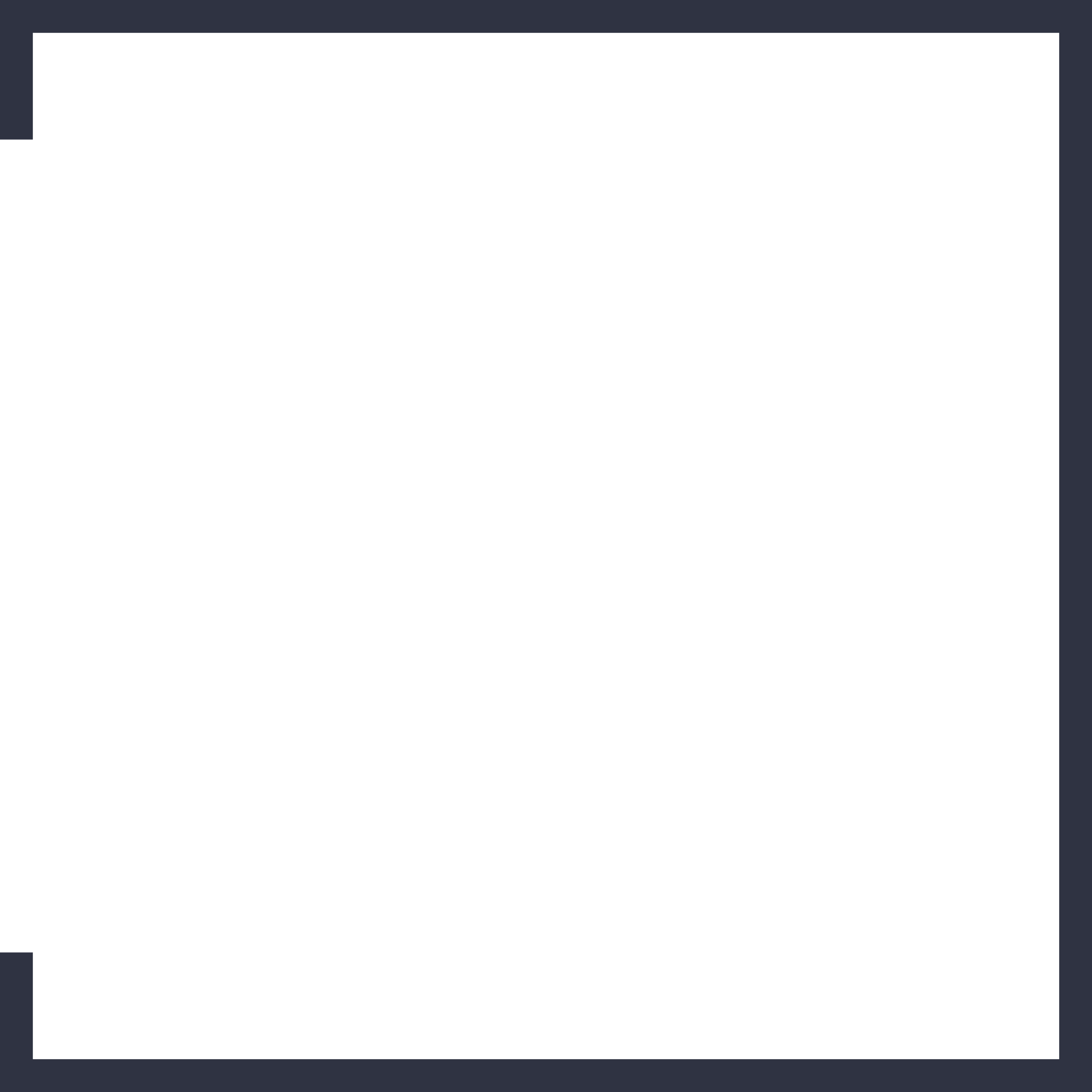 Operation of switches
15.3.The arrows located on the main and receiving and sending routes, as well as the security ones, must be in the normal position. The normal position for the shooter is input on the main routes of stations a single-track lines - the direction from each end of the station at different ways; the input on the main routes of stations of double - track lines- the direction of the relevant main ways; all the others on the main routes of tracks and stations, with the exception of arrows leading to safety and detecting deadlocks, - the direction of the relevant main ways; leading in safety and detecting deadlocks in these dead ends. Stations modeately lines where the two switch positions one arrow is the duty of the post, and also where not provided for in the staff officers of transportation, the normal position of the input arrows on the main routes single-track lines is set by the head office of the railway, and in the absence in the composition of the railroad offices of the railway chief engineer of the railway.
Operation of switches
2

































































+
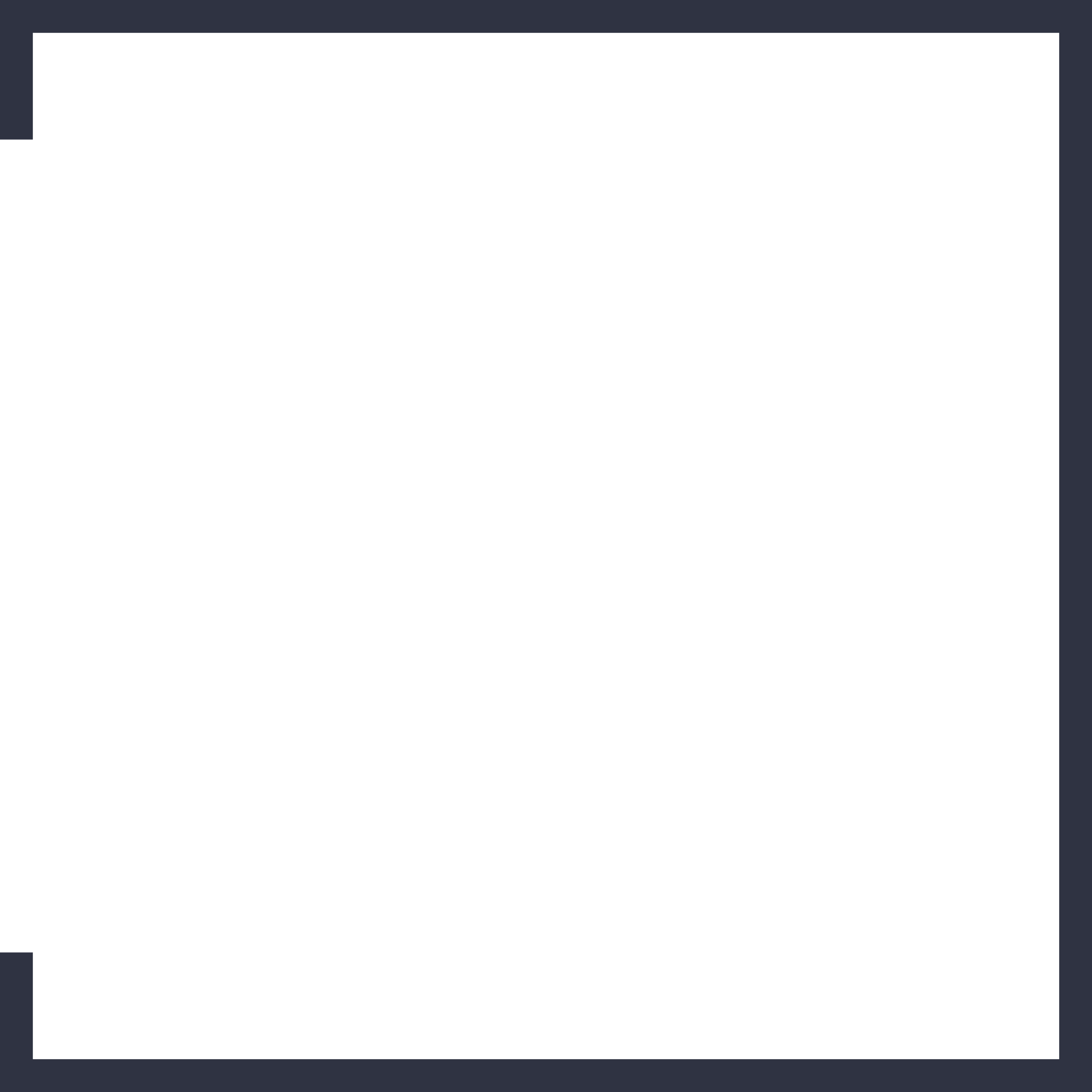 15.4. A switch laid on a stretch is assigned to one of the neighboring stations or a post is set up at the place of the branch. The order of maintenance, lighting, protection of these switches, as well as the order of storage of keys from the arrows is established by the head of the railway department, and in the absence of railway departments in the railway - by the chief engineer of the railway. 
	15.5. Each control switches and signals should be run by only one employee who is responsible for the transfer of controlled switches and signals and traffic safety: the station the post of centralization within the jurisdiction of the duty station, the Executive - the duty station of the post interlocking operator centralization post, arrow post - duty switches fasting, fasting centralization of mechanized and automated hump - duty at the hump, or operator of the hump. It is allowed at stations to serve two switch posts by one switch post duty officer, and separate switches and posts-directly by the station duty officer. The list of such stations is established by the head of the railway department, and in the absence of railway departments in the railway-by the chief engineer of the railway. At stations located in areas with the control centralization responsible for the translation of the arrows and the control signal is a train dispatcher.
2

































































+
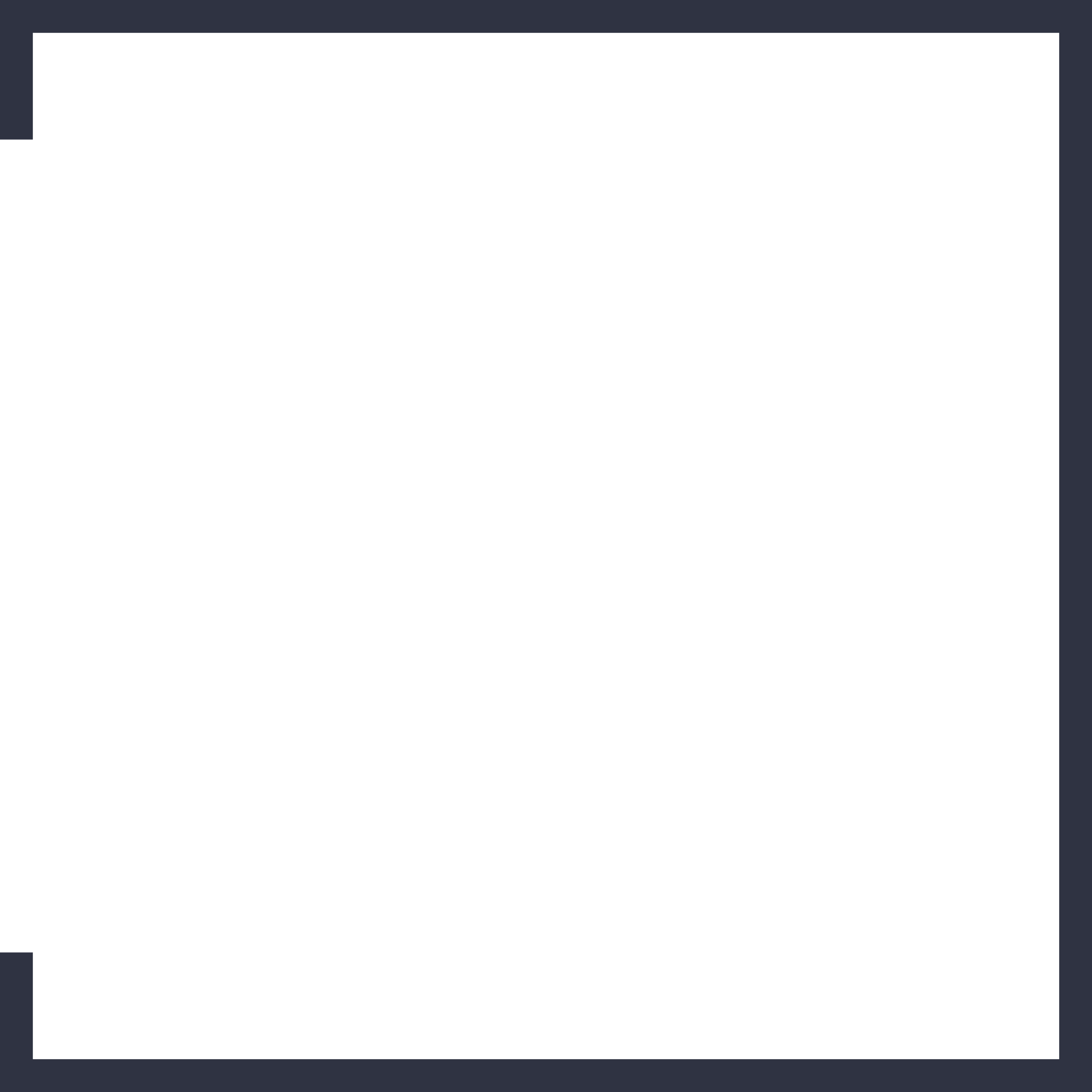 Operation of switches
15.6. To monitor the performance of duty arrow post in stations depending on the track of development, the nature and extent of shunting duty switches are assigned to the senior post. At the stations, the list of which is established by the head office of the railway, and in the absence in the composition of the railroad offices of the railway - the Deputy head of the railway, the senior duty switch post can be assigned directly to service post or simultaneously for service post and monitor the performance of other duty switch positions switches are located in the area. In addition to train dispatchers or station attendants, operators of the centralisation post may be assigned to central centralisation control posts and station centralisation posts at stations.
	15.7.Before receiving and departing a train, arrows directly entering the route of reception and departure, as well as security guards, must be locked.Translation of centralized arrows when preparing the route for the reception and departure of trains is performed by the station attendant or at his direction by the operator of the centralization post. Translation and locking of non-centralized switches when preparing a route for receiving or departing trains are performed by the switchboard duty officer, the senior switchboard duty officer, or the station duty officer when servicing the switches.
2

































































+
Production of maneuvers
15.13. Maneuvers on station tracks must be performed at the direction of only one employee - the station attendant, the shunting dispatcher, the sorting hill or park attendant, and on sections equipped with dispatching centralization - the train dispatcher. The distribution of responsibilities for the management of maneuvers is indicated in the technical and administrative act of the station.
	15.14. The main means of transmitting instructions during maneuvering work should be radio communication, and, if necessary, two - way park communication devices. Signaling during maneuvering is permitted by manual signaling devices.
Production of maneuvers
2

































































+
15.16. Maneuvers are performed at a speed of no more than: 60 km/h when travelling through the free ways single locomotives and locomotive with wagons attached to the back, enabled and tested by automatic brakes; 40 km/h when moving locomotive with wagons attached to the back, and also if you are following a single special self-propelled rolling stock free paths; 25 km/h - when driving cars forward through the free tracks, as well as restoration and firefighting trains; 15 km/h - when driving with cars, busy people, and oversized cargo side and bottom of oversize 4, 5th and 6th degrees; 5 km / h - during push maneuvers, when approaching the uncoupling of cars to another uncoupling in the podgorochny park; 3 km / h - when approaching the locomotive (with or without cars) to the cars. 
	The speed of movement of the rolling stock on the car scales, depending on the design of the scales, is set in the technical and administrative act of the station.
The formation of trains
15.26. Trains must be formed in full compliance with these Rules, the timetable and the train formation plan. Standards of weight and length of freight trains and destinations for each plot is set in motion graphics and building of trains and must match the type of the locomotive, the profile path in the areas of treatment trains and useful to the length of arrival-departure tracks at the stations of these sites, and on the electrified lines - conditions of power supply. 
		The order of formation and passing of long-compound, heavy-weight, connected, and also the increased weight and length of freight trains is established by the head of the railway in accordance with the instructions of the Ministry of Internal Affairs of Russia. The norms of weight and length of long-distance and local passenger trains and the order of placement of cars in them are indicated in the books of the train schedule. 
		The procedure for attaching cars to passenger trains in excess of the norm and following long-distance passenger trains is established by the Ministry of Internal Affairs of Russia. When placing rolling stock, as well as special rolling stock, on a train, its weight and length are determined in accordance with the tables of train schedule standards approved by the Ministry of Transport of Russia. These tables are also placed in the books of the train schedule.
2

































































+
The formation of trains
The procedure for transporting people in freight trains is established by the Ministry of Transport of Russia.
		15.34. It is not allowed to put cars with dangerous goods in human trains, as well as empty tanks from under liquefied gases.The procedure for placing wagons with dangerous goods in military human trains is established Rules for the Transport of Dangerous Goods by Rail and special provisions of the Ministry of Transport of Russia.
		15.35. When freight trains are loaded with wagons occupied by people, as well as wagons with goods of certain categories specified in the rules for the carriage of goods by rail, and The Rules for the transport of dangerous Goods by rail, must have an appropriate cover of wagons with non-dangerous goods or empty wagons. The location of these wagons in freight trains is made in accordance with the procedure established by the Instructions for the Movement of Trains and Shunting Work on the Railways of the Russian Federation, based on the requirements of the rules for the transport of goods by rail, Rules for the Transport of Dangerous Goods by Rail and other regulations of the Ministry of Transport of Russia.
2

































































+
Production of the locomotives in train
15.47. Operating electric and diesel locomotives are placed at the head of the train and controlled by the driver from the front cab. Diesel locomotives with a single control cabin and steam locomotives are placed at the head of the train for forward movement. In trains that run with two or three operating locomotives throughout the entire circulation section, a locomotive with more powerful compressors (steam-air pumps) is placed at the head of the train. The procedure for placing operating locomotives in trains of increased weight and length, as well as hitching to trains of operating locomotives that follow a part of the section, and the conditions for their handling, ensuring traffic safety, are established by the head of the railway. For shunting locomotives with two or more control cabins or operating on the system of many units, the railway chief, depending on local conditions, establishes the order of control of the locomotive, ensuring the safety of traffic and people. Locomotives engaged in train work and special self-propelled rolling stock must be operated within the circulation areas. In exceptional cases, the passage of locomotives and special self-propelled rolling stock to loose sections is carried out with the permission of the Ministry of Transport of Russia.